Weather Patterns
Understanding Weather Conditions and Patterns
Florida Benchmark: SC.5.E.7.5 – Recognize that some of the weather-related differences, such as temperature and humidity, are found among different environments, such as swamps, deserts, and mountains. 
NGSS Standard: 5-ESS2-1 – Develop a model using an example to describe ways the geosphere, biosphere, hydrosphere, and/or atmosphere interact. 



John Mark L. Barbado, M.Ed.
STEM Educator
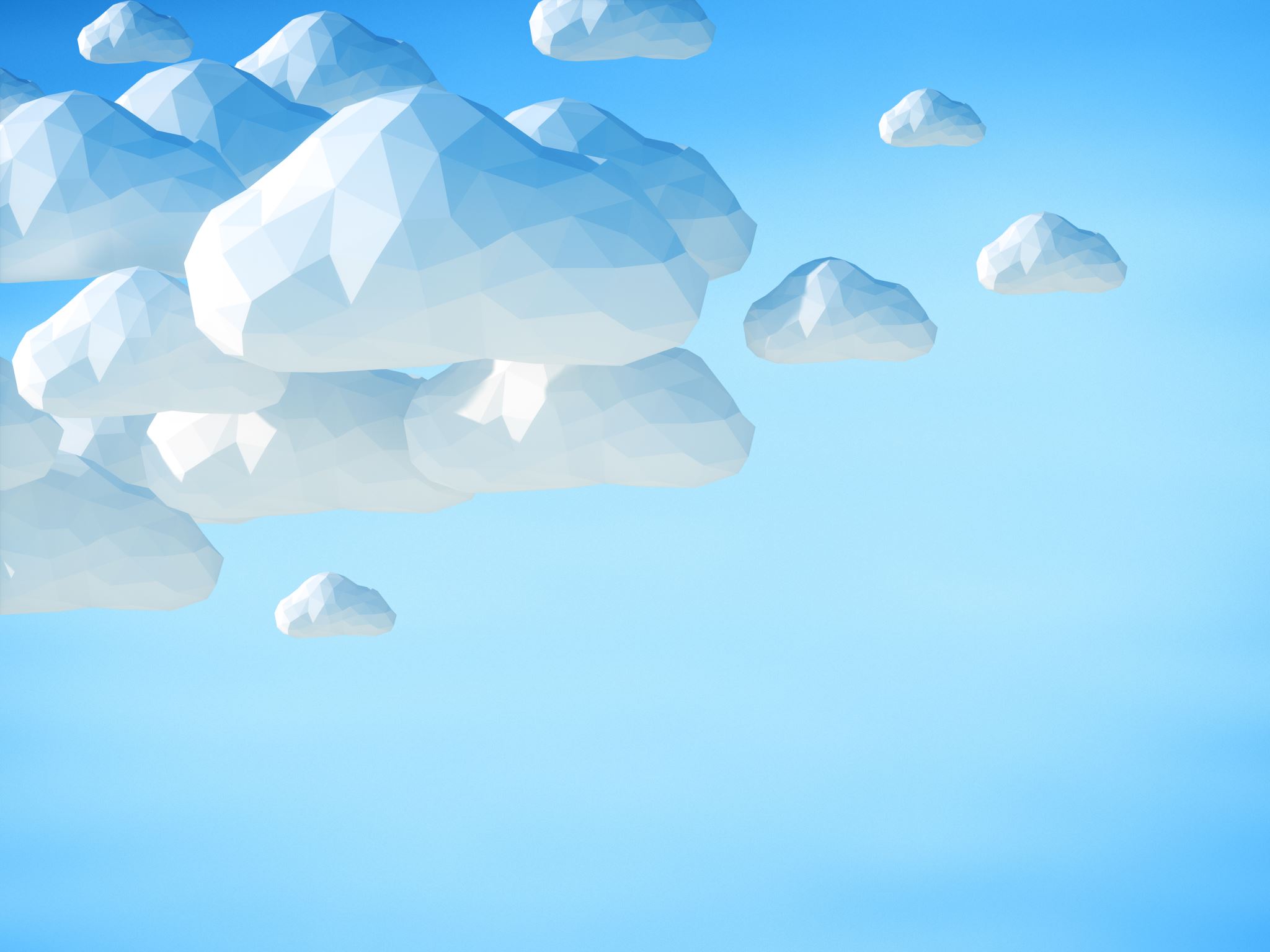 Essential Question:
How do weather patterns help us understand and prepare for changes in our environment?
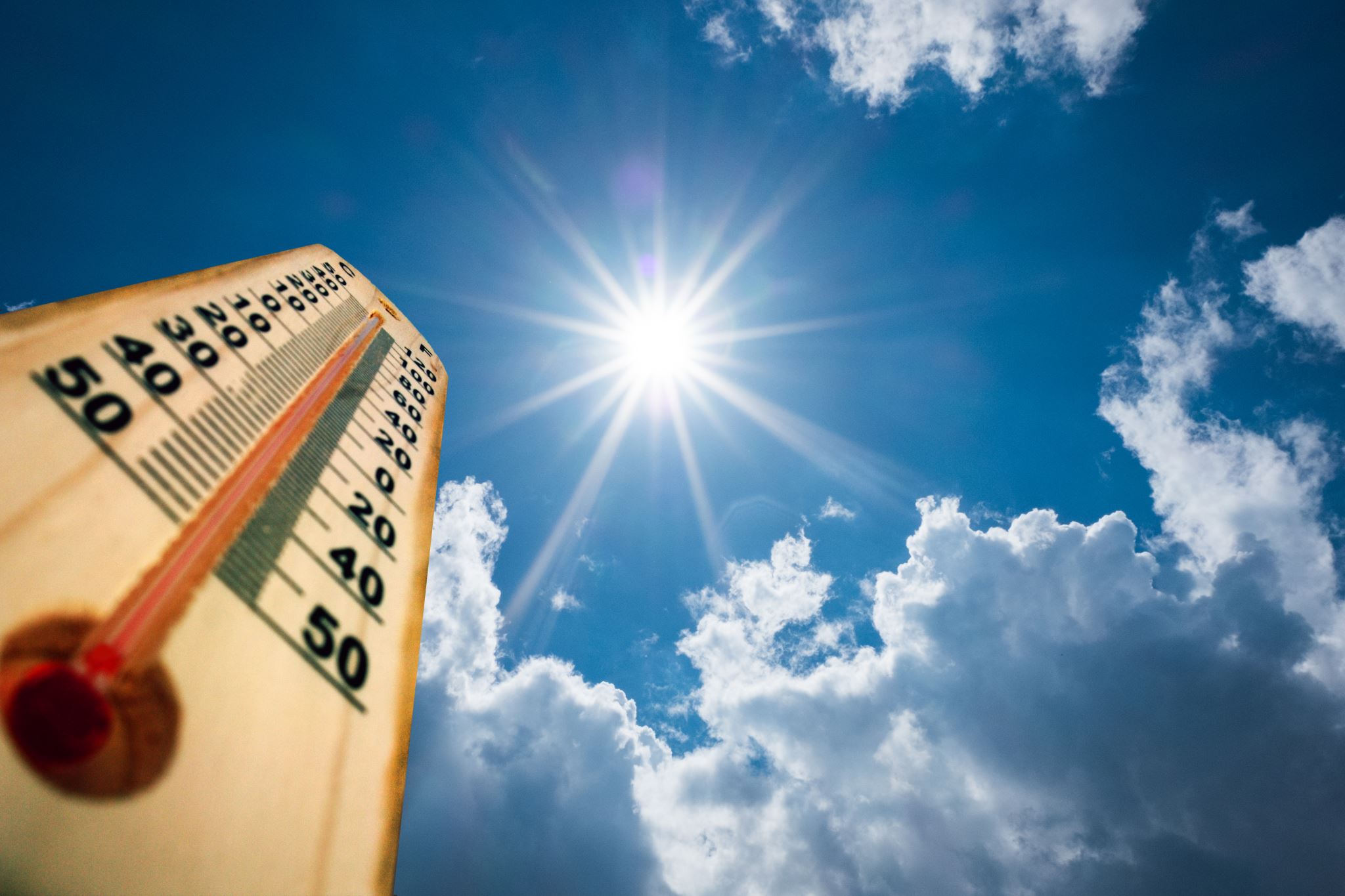 Why does the weather change from day to day?
Weather changes because of the way air, water, and heat move in our atmosphere. The Sun heats the Earth unevenly. Some places get more heat than others, like the equator being warmer than the poles. This creates moving air (called wind) and changes in air pressure.
When warm air and cold air meet, they create different weather conditions like rain, clouds, or clear skies. Moisture in the air (called humidity) also plays a role—more moisture can lead to rain or storms.
Example:
One day it might be sunny because dry air is over your area. The next day, a cold front (a big mass of cold air) might move in, bringing clouds and rain.
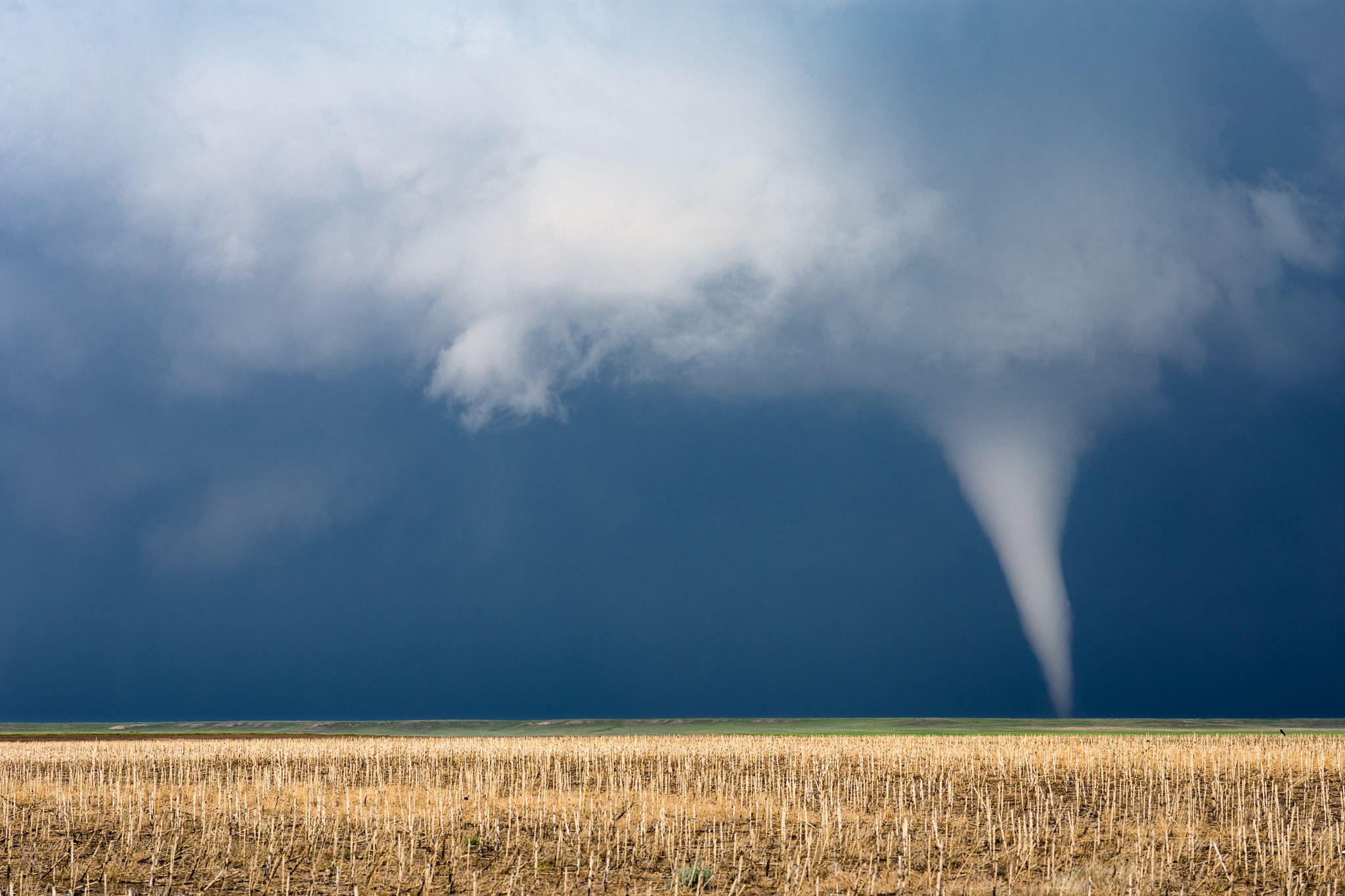 What is Weather?
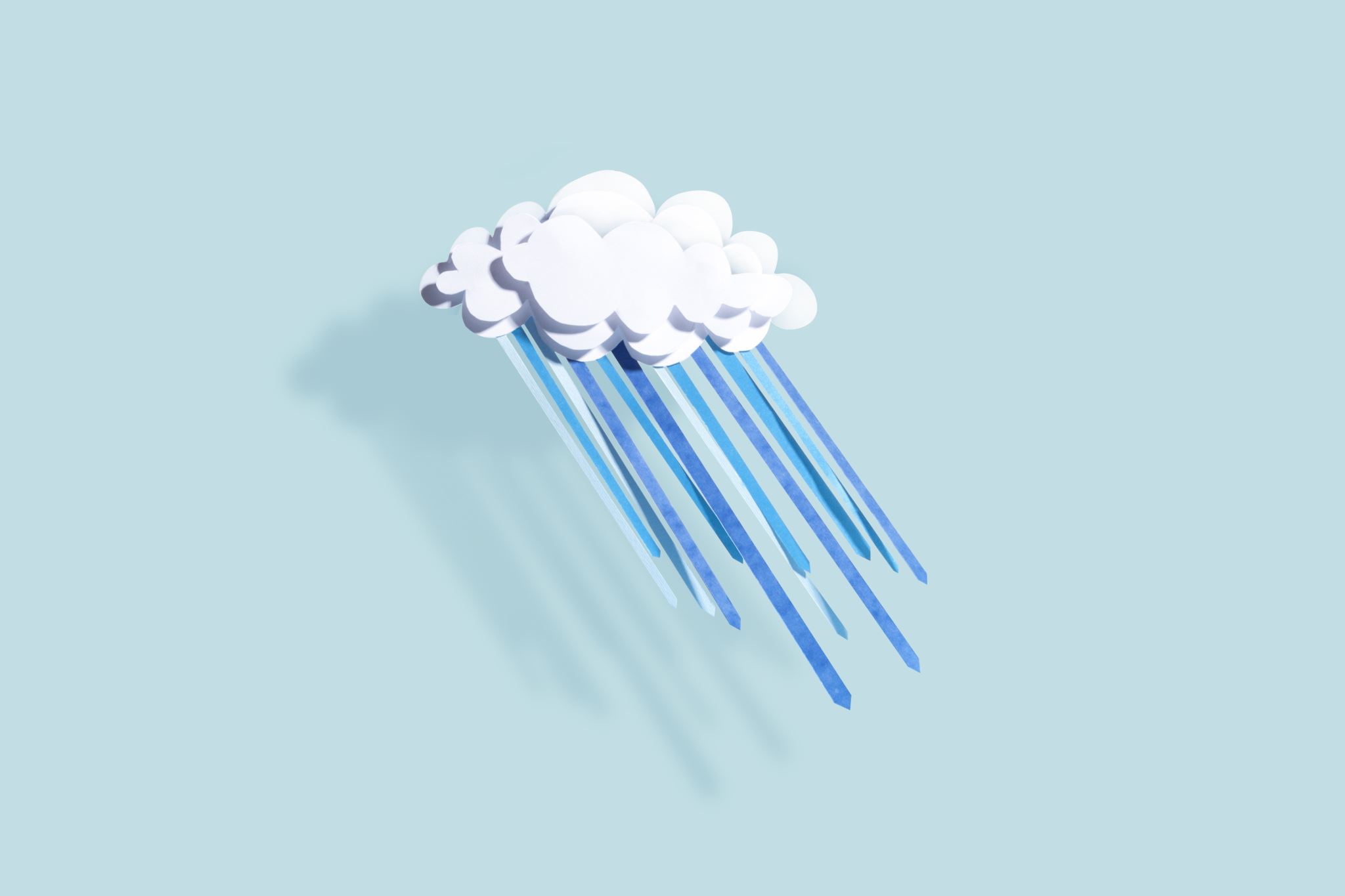 Key Weather Terms
Temperature – how hot or cold the air is
Humidity – the amount of water vapor in the air
Precipitation – water falling from the sky
Wind – movement of air
What is an Air Mass?
Weather in Different Places
Tools to Measure Weather
Why Weather Patterns Matter
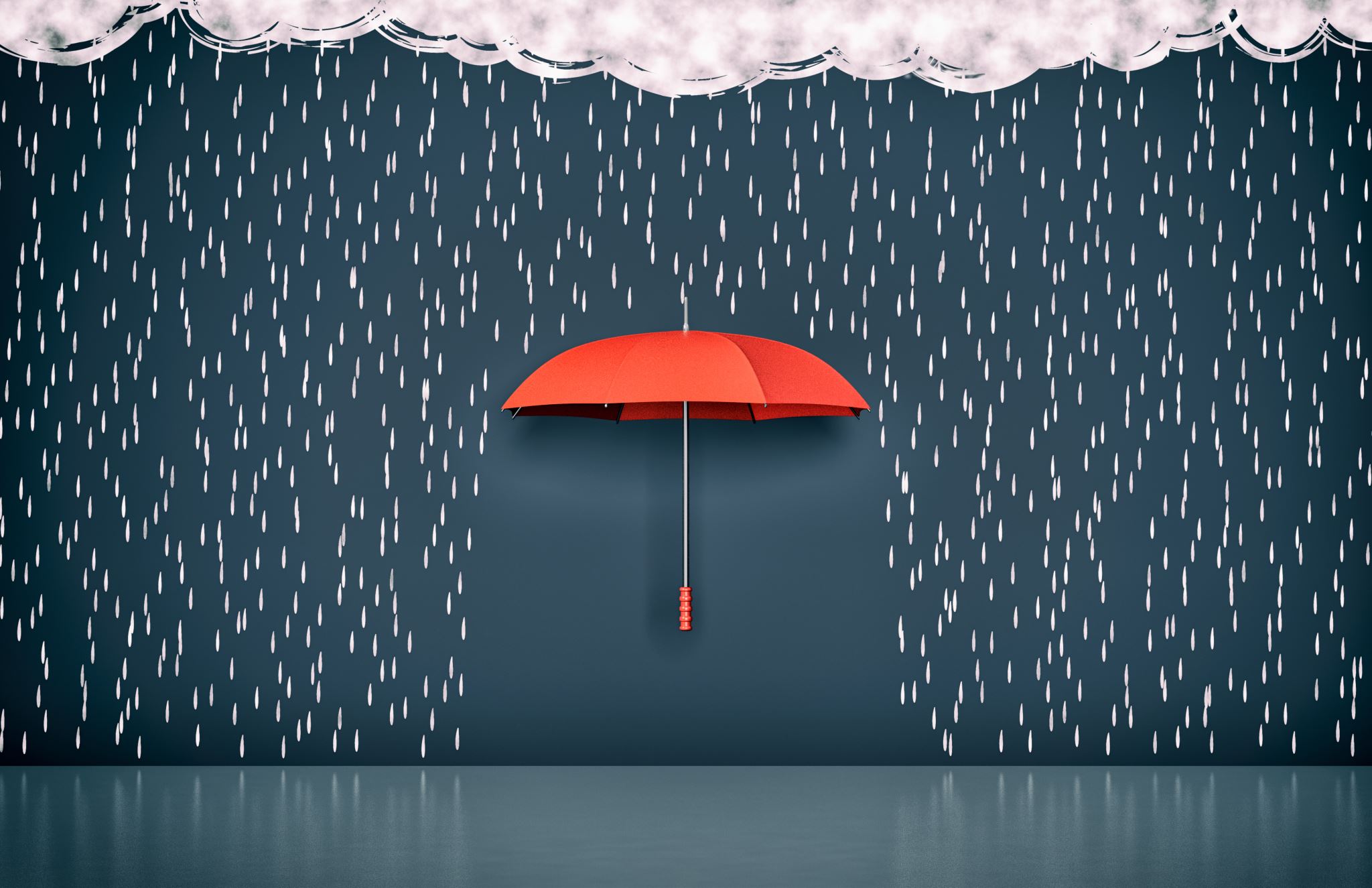 Real-Life Examples
Bring an umbrella when it’s going to rain
Farmers need rain for crops
Pilots check weather before flying
Key Vocabulary
References
Florida Department of Education (2022)
National Science Teaching Association (2021)
National Weather Service (n.d.)
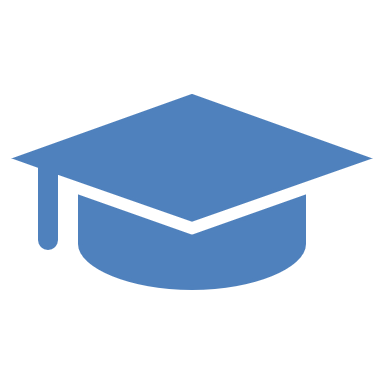